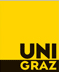 1
Smeh između humora i tragike, vedrine i suza
Treći Ćopićev simpozijum   „Ćopićevsko modelovanje realnosti kroz humor i satiru“
Banjaluka 5–7. 9. 2013.             

Emina Јović (Grac)
emina.jovic@edu.uni-graz.at
Katedra za slavistiku Univerziteta Karl-Franc  u Gracu
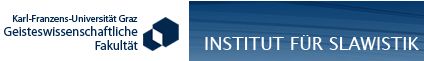 2
Sadržaj
Uvod
Ćopić o humoru
U svijetu mog djeda
Trešnja
Zamjena
Povezanost priča
Literatura
3
Uvod
Tri Ćopićeve priče iz zbirke Bosonogo djetinjstvo u kojima tragika junaka čitaoca dovodi do suza, ali i do smeha.
4
Ćopić o humoru
„Andrić je govorio: ʻNajređe u jednoj literaturi je humor; ima velikih literatura bez humora, jer dobar humor je redak, dobar humor je kao dragi kamen, dragocen je.ʼ Slagao sam se uvek s Andrićem: jedna književnost ne može bez humora, nije potpuna bez njega“ (Ćopić 1975: 425).
5
Ćopić o humoru
„Volim da pišem humoristično, to je jače od mene. Da sam imao neprilika, imao sam, ali da se toga manem – ne mogu“ (Ćopić 1975: 426).
6
U svijetu mog djeda
Smrt dečakovog dede
Tuga za dedom
Naivne dečakove misli, koje izmamljuju osmeh.
7
U svijetu mog djeda
„Umro. Znao sam da se to dogodilo nešto tužno i da sad treba biti jako ozbiljan“ (Ćopić 1975: 24).
„[...] Kada djed umre, on će i sam da ode na groblje na Mihailića brdo, uzeće lijepo iza vrata svoj štap i lagano krenuti putem kao što sam ga toliko puta gledao da odlazi nekud za poslom“ (Ćopić 1975: 24).
„Možda samo prazan sanduk“ (Ćopić 1975: 24).
8
Trešnja
Dečakov deda ponovo glavni lik
Kraj rata i povratak dečakovog oca i strica
Dedine suze radosnice: 
„Djed je bio vrlo nespretan i smiješan dok je plakao. To je nama unučićima mnogo bolje polazilo za rukom. Kako li smo se mi slavno dernjali kad nas mama izbije!“ (Ćopić 1975: 46).
9
Trešnja
Smrt dečakovog oca i još veća briga dede za unučad
Zanimljiva berba trešanja:
„Striče Rade, ama šta to radiš, pobogu?!
[…] Kako šta radim? Častim unuke.
Ama, striče, odakle ćeš dogodine brati kad sad okljastriš drvo? O, ljudi, ljudi!
Ajde, odlazi tamo. Ko bi od gre‘ote gledao kako djeca, željna, stoje pod voćkom!“ (Ćopić 1975: 48–49).
10
Zamjena
Škola – kuća
Raspust
Zamena cipela sa sestrom
Pogibija sestre nakon nekoliko godina i ostavljanje starih cipela u žito, gde je poginula i gde je sahranjena.
11
Zamjena
Prvi deo priče veseo, šaljiv, govori o školskim danima i početku raspusta.
Drugi deo je kod kuće, tugaljivi humor – zamena opanaka sa sestrom:
„Je li ti žao?
Ih, pa ti si moj brat – odvraća ona vedro i zadovoljno. – Kad se iškoluješ, ja ću doći kod tebe, pa ćeš me voditi po čitavom gradu i kupićeš mi cipele. Je li da hoćeš?“ (Ćopić 1975: 53).
12
Zamjena
Treći deo – tužan 
Saznanje da je sestra poginula u ratu
„Ko li će me sad požaliti i dati mi svoju obuću?“ (Ćopić 1975: 54).
13
Povezanost priča
Bliskost sa porodicom, čvrsta zajednica
U pričama U svijetu mog djeda i Trešnja deda Rade kao glavni lik, u Zamjeni glavni lik je sestra.
Sestra – mila, spremna da sve da za svoga brata
14
Deda: 
„Moj deda Rada bio je neobičan čovek. Njegov začarani svet, sav satkan od bajki i maštarenja, mesečine i prozračne svile miholjskog leta, bio je svojevrsni svet [...]. Odatle sam krenuo i počeo da stvaram svet po liku i podobiju ovog čestitog, duševnog i na svoj način pravednog čoveka“ (Ćopić 1975: 422).
15
Smrt – motiv u sve tri priče (deda, otac, sestra)
Tužan smeh koji se javlja kod čitalaca
Humor koji budi nežne emocije.
„Humor je tu svuda i nigde“ (Danojlić 1975: 361).
Priče koje nas vode u naše detinjstvo i podsećaju na naše stare.
16
„Želja mi je da u ovaj tužni svet, nabijen mračnim slutnjama, unesem što više vedrine, smeška, nadanja, plavih bajki i puna-puncata kola strmoglavih, pustih i dragih lagarija […]“ (Ćopić 1975: 426).
17
Literatura
Ćopić 1975: Ćopić Branko. Bosonogo djetinjstvo. Beograd – Sarajevo: Prosveta – Svjetlost – Veselin Maleša (24–54)
 Ćopić 1975: Ćopić Branko. Moji vitezovi tužna lika (1974–75). U: Ćopić Branko: Delije na Bihaću. Beograd – Sarajevo: Prosveta – Svjetlost – Veselin Masleša  (421–427)
18
Literatura
Danojlić 1975: Danojlić, Milovan. Najbolji Ćopić (1971). U: Ćopić Branko: Delije na Bihaću. Beograd – Sarajevo: Prosveta – Svjetlost – Veselin Masleša  (353–368)
19
Hvala na pažnji!